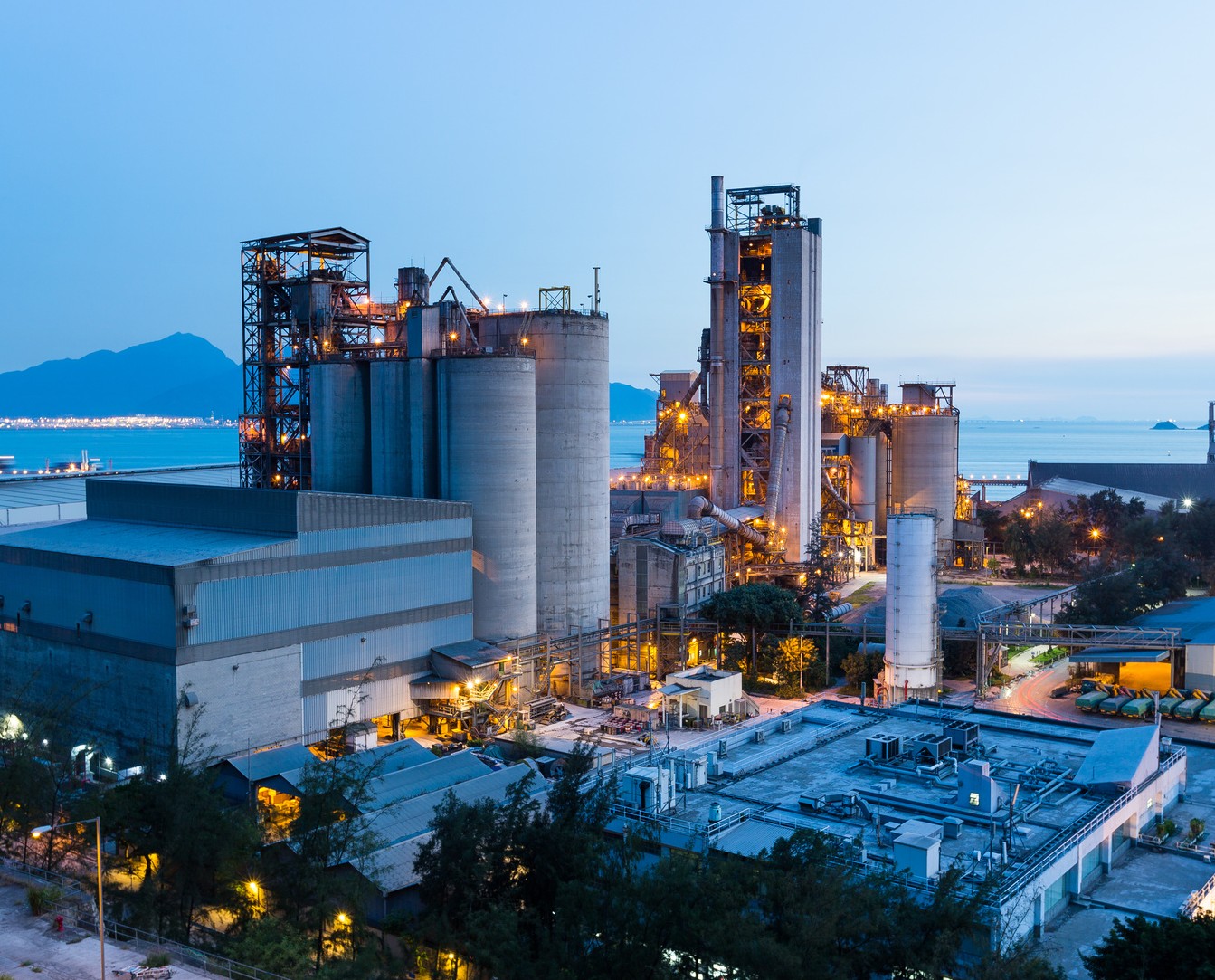 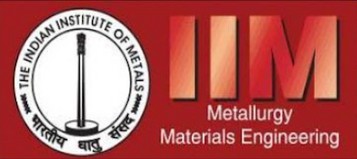 MET - INFO
An Inhouse Publication
For Private Circulation Only
THE INDIAN INSTITUTE OF METALS  DELHI CHAPTER
Jawahar Dhatu Bhawan
39, Tughlakabad Institutional Area, M B Road  Near Batra Hospital, New Delhi - 110 062
Tel: 011 - 29955084
Email : iim.delhi@gmail.com
www.iim-delhi.com
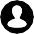 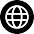 IIM DELHI CHAPTER NEWSLETTER  ISSUE N0. 50, SEPT. 2023
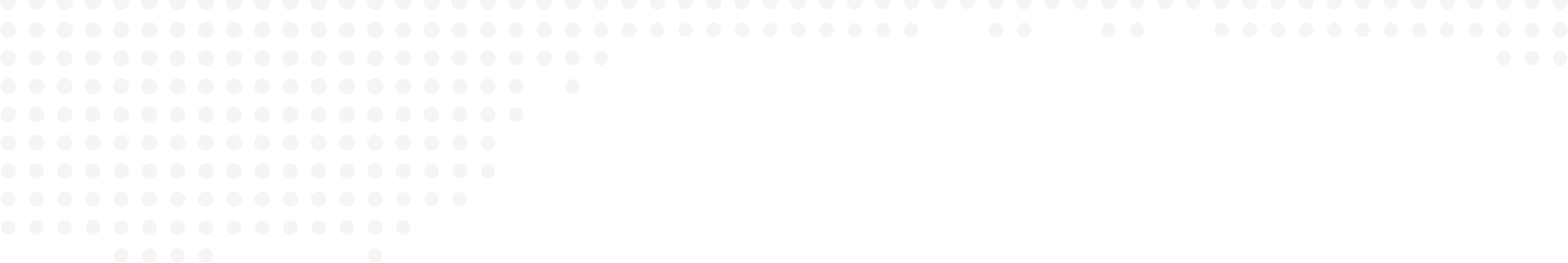 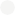 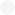 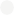 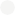 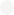 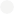 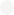 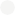 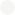 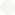 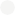 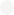 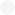 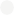 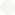 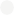 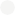 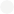 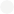 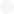 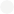 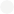 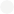 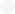 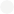 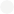 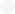 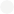 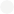 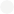 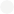 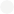 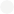 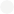 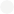 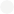 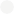 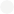 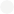 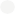 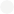 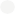 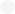 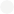 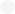 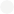 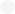 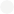 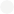 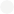 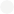 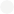 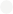 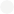 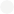 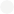 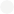 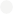 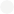 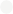 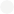 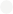 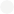 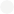 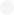 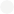 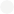 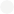 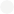 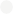 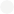 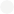 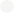 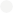 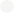 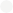 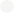 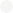 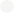 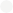 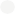 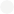 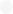 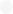 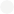 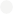 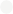 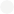 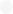 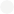 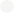 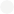 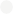 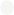 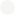 CONTENTS
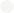 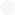 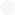 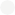 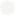 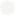 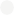 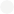 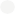 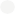 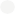 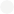 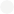 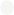 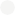 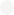 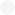 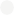 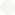 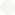 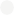 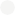 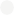 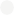 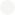 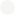 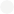 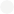 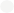 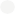 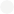 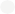 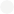 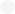 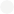 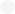 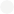 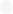 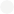 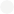 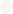 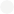 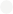 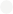 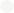 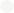 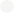 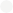 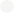 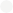 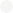 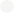 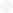 Pg. No.
3
5
6
6
10
12
13
16
17
IIM Delhi Chapter Executive Committee: 2023 - 2024
Performance of Major Steel Players in Quarter Ended 30th June’23
India Unveils its Definition of Green Hydrogen
The Road to Clean Steel Runs through Electric Vehicles
Complexity of Transforming Rare Earths from Mine to Magnet
Copper and E-waste Recycling
Which Countries are Most Reliant on Coal?
FeSiBa Inoculant
Making Chemicals from Carbon Emissions
Automotive Industry’s Award Dedicated to Automotive Lightweighting and Sustainability
Nickel Surplus Seen Widening in 2023 as Indonesian Output Soars
How Much Hydrogen is Leaking into the Atmosphere
Stainless Steel Containers in the Microwave
Global Production and Usage of Molybdenum Falls in Q1 2023
18
19
23
26
26
Know Your Members
28


29
30
Mahendra Prakash Sharma



 Dr. G. Mukherjee 
 Dr. V S Arunachalam
Obituary
IIM DELHI CHAPTER NEWSLETTER
IIM DELHI CHAPTER NEWSLETTER  ISSUE N0. 50, SEPT. 2023
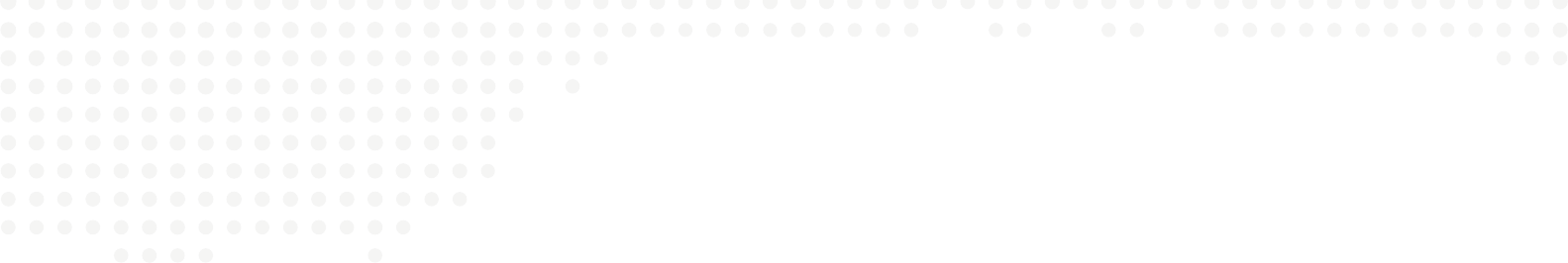 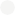 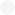 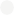 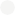 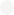 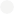 IIM DELHI CHAPTER 
EXECUTIVE  COMMITTEE : 2023-24
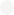 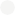 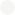 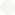 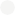 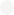 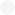 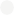 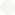 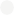 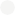 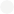 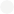 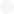 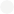 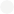 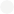 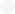 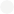 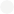 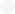 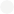 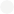 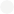 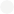 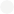 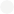 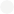 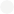 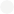 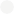 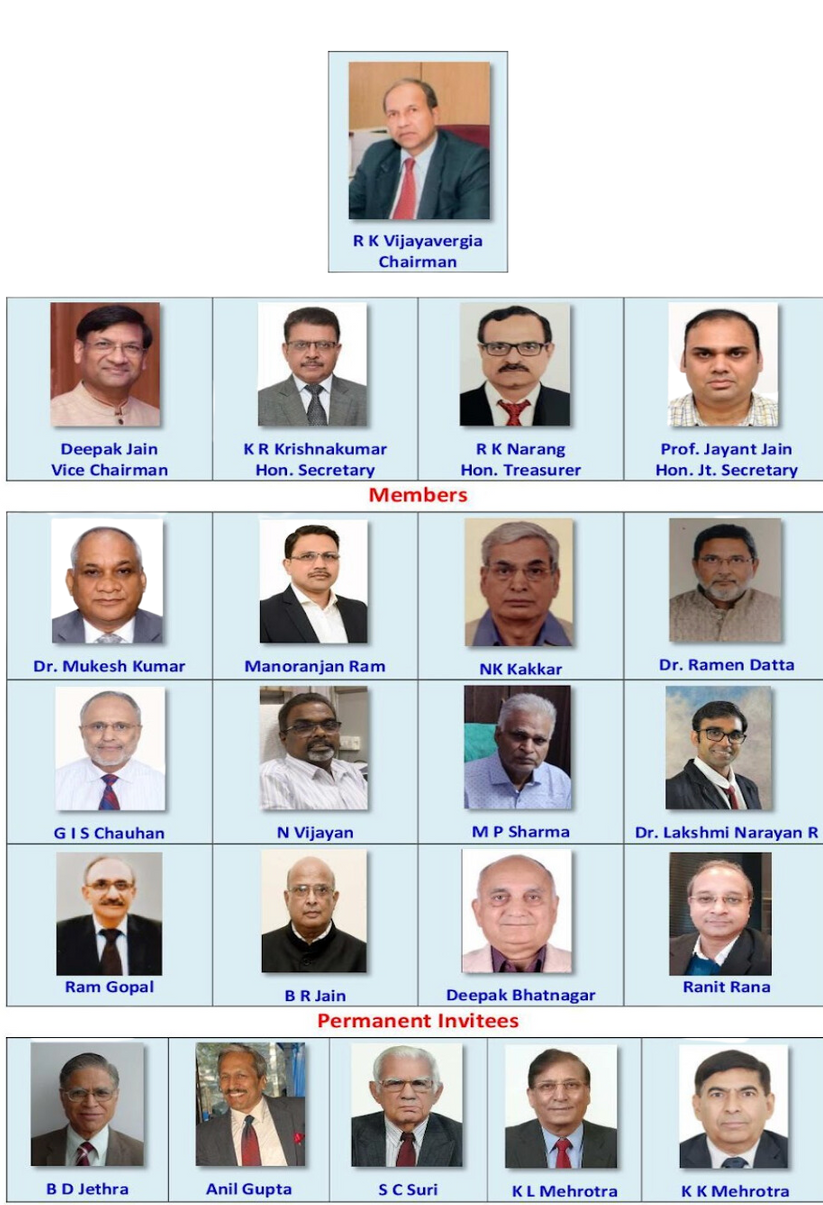 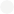 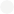 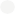 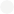 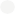 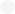 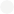 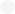 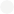 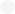 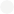 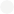 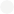 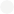 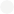 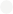 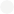 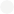 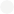 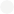 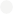 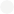 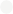 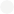 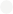 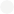 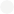 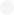 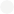 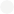 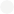 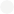 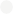 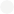 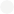 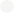 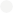 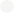 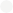 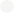 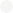 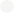 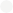 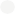 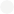 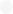 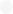 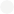 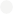 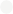 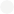 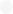 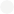 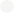 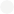 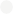 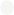 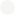 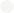 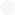 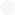 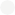 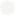 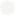 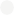 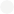 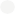 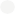 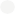 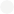 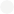 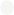 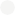 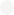 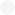 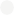 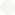 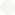 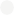 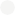 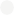 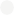 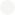 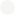 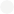 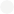 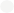 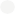 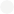 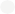 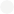 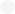 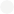 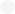 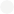 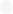 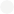 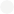 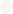 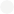 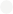 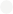 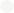 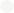 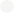 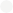 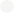 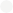 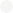 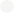 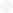 Special Invitees
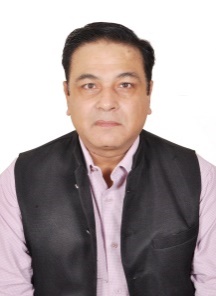 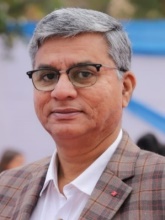 Prof. S Basu
Dr. Rahul Sharma
3
IIM DELHI CHAPTER NEWSLETTER
IIM DELHI CHAPTER NEWSLETTER  ISSUE N0. 50, SEPT. 2023
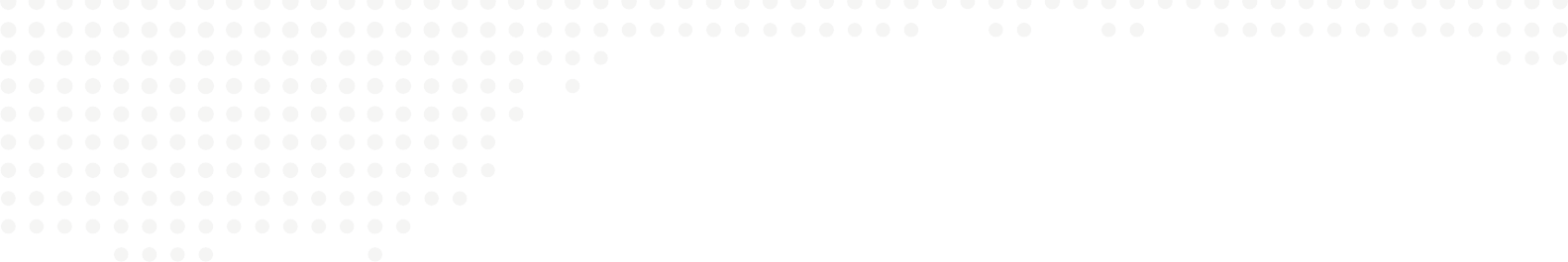 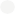 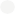 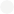 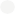 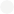 Executive Committee Members: Contact Details
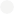 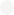 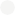 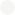 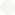 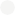 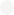 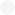 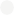 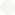 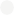 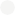 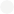 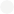 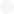 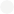 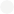 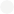 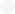 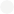 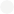 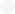 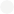 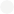 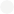 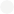 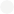 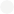 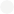 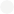 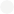 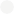 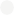 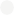 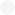 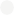 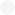 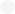 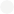 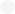 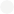 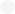 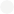 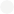 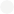 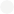 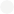 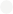 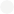 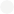 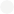 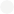 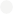 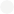 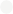 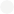 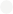 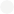 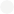 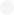 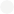 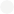 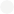 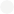 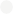 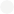 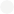 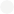 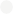 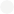 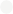 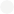 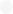 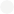 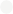 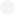 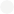 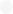 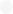 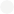 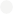 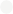 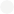 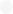 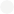 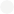 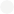 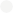 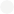 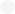 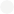 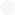 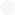 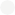 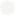 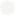 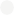 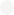 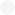 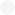 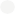 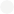 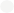 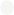 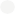 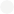 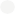 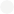 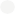 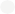 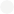 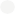 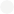 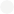 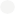 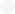 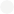 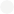 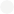 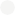 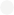 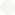 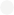 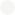 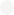 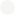 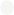 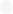 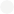 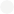 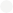 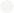 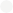 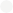 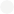 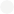 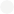 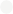 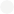 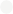 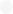 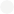 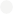 4
IIM DELHI CHAPTER NEWSLETTER
IIM DELHI CHAPTER NEWSLETTER  ISSUE N0. 50, SEPT. 2023
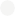 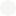 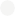 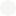 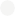 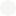 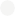 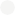 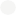 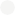 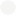 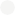 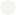 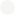 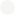 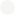 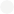 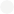 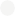 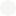 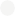 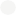 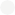 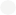 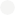 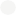 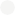 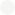 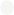 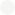 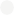 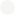 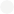 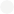 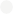 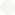 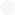 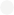 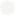 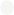 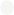 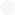 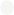 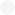 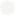 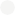 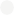 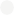 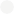 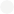 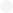 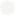 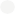 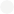 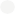 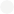 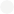 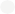 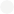 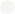 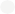 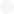 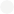 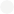 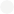 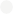 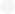 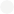 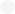 PERFORMANCE OF MAJOR STEEL PLAYERS  IN QUARTER ENDED 30TH JUNE’23
Steel Authority of India Ltd.
Growth in Steel Sales by 23.2% YoY at 3.9 MT compared to 3.15 MT in Q1FY23.  (YoY rise aided by higher domestic sales despite 18% YoY lower export volume, but  sales declined sequentially 17.1% Quarter on Quarter)
7.9% Growth YoY in Crude steel production at 4.7 MT YoY but fell sequentially  5.7% Quarter on quarter.

JSW Steel
Growth in Steel Sales by 22.3% YoY volume at 4.9 MT compared to 4.03 MT  Q1FY23, but declined 13.2% sequentially quarter on quarter.
Exports rose to 15% of the sales mix (11% in 4QFY23).
Sales mix improved with value-added and specialty products rising to 61% of sales  (60% in 4QFY23).

Tata Steel
Growth in Steel Sales by 18% YoY to 4.80 MT compared to 4.07 MT in Q1FY23. 7%  decline sequentially from 5.15 mnt in Q4FY23.
Exports fell 22% q-o-q to 0.25 MT in Q1 from 0.32 MT in Q4FY23 and by 34%, Y-o-  Y from 0.38 MT in Q1FY23.

JSPL
Growth in Steel sales by 6% at 1.84 MT in Q 1F Y24 compared to 1.74 MT in Q1FY23  and 9% down sequentially against 2.03 MT reported in Q4FY23.
Exports accounted for 10% of sales in Q1.

AM/NS
Q2 sales volumes rose 11% against 1.51 MT recorded in April-June 2022.
Steel sales fell 8% q-o-q to 1.68 MT in Q2 (April-June 2023) against 1.83 MT in  January-March 2023. Y-o-Y,
5
IIM DELHI CHAPTER NEWSLETTER
IIM DELHI CHAPTER NEWSLETTER  ISSUE N0. 50, SEPT. 2023
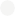 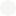 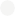 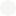 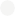 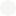 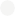 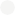 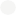 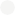 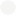 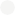 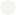 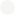 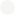 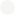 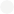 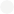 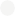 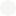 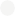 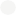 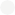 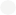 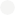 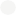 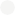 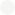 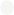 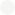 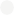 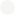 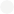 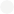 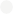 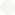 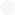 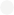 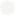 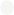 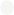 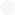 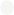 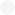 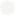 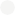 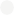 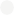 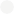 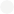 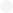 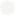 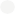 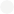 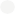 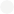 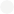 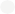 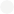 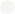 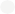 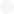 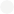 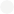 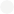 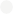 INDIA UNVEILS ITS DEFINITION OF  GREEN HYDROGEN
India’s Ministry of New and Renewable Energy on Friday released its standard for green  hydrogen, defining it as H2 produced from electrolysis of water or biomass gasification  without carbon capture, as long as emissions do not exceed an average of 2kg of  CO2-equivalent per kg of H2 produced over 12 months.

While the definition says that renewable energy must be used for electrolysis, it allows  for this electricity to be banked on the grid “in accordance with applicable  regulations.”

As published, the definition counts the emissions from “water treatment, electrolysis,  gas purification and drying and compression of hydrogen”, as well as “biomass  processing, heat/steam generation, [and] conversion of biomass to hydrogen”.

It also includes a caveat that “a detailed methodology for measurement, reporting,  monitoring, onsite verification, and certification of green hydrogen and its derivatives  shall be specified by the Ministry of New and Renewable Energy”, which could  ultimately account for greenhouse gas emissions throughout the wider value chain.

Source: Accelerate Hydrogen Newsletter, Hydrohgeninsight
THE ROAD TO CLEAN STEEL RUNS  THROUGH ELECTRIC VEHICLES
Automakers are some of the largest buyers of steel in the world. More importantly, they  buy the highest grades of steel that provide the highest profit margins. Automakers are  likely to demand from steel producers that they no longer want dirty, coal-powered  steel, and demanded clean steel to make clean electric vehicles (EVs) instead.

Clean cars need clean steel
As the world shifts to EVs, the climate impact of the auto industry will no longer be  defined by the petrol burned as we drive its cars but by the coal and oil embedded in  the metals and other materials that make up cars in the first place. There is no way the  industry can meet its climate commitments unless the transition to electric is  accompanied by parallel, aggressive efforts to clean up its dirty supply chains, in  particular steel, aluminium and batteries. The imperative to reduce embodied emissions,
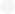 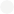 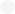 6
IIM DELHI CHAPTER NEWSLETTER
IIM DELHI CHAPTER NEWSLETTER  ISSUE N0. 50, SEPT. 2023

the growing threat of regulation and the3need to differentiate amid a plethora of new  electric car models in an increasingly crowded marketplace is generating pressure to  act.

That pressure has led to a some of the global automaker announcements and supplier  “agreements” on fossil-free steel. There is also the First Movers Coalition, companies  committed to procuring low-carbon steel by unlocking breakthrough technologies, and  SteelZero, a buyers club to build and aggregate demand and scale clean – or green –  steel sector-wide. Both aim to wield their buying power as large consumer groups to  help jump-start the fledgling clean steel market and generate important signals to  steelmakers that the demand will be there if manufacturers invest in clean steel.

There are early signs this is under way in Europe, but the current state of play doesn’t  yet add up for steel makers to invest hundreds of millions of dollars in new clean steel  facilities industry-wide. Joining these groups and establishing supplier partnerships are  important steps, but many announcements lack necessary details – volume and  proportion of consumption, contract duration, timing and a transparent price signal –  or are non-binding memorandums of understanding (MoUs) rather than bankable  contracts.

For example, GM’s agreement with ArcelorMittal appears to be a binding contract but  lacks details on volume and scale. Many other agreements are MoUs or similar, such as  Volvo Cars with SSAB and HYBRIT, Ford with Tata, VW with Salzgitter and BMW with  HBIS. SSAB has, however, begun delivery of fossil-free steel to Volvo Trucks, which is  separate from Volvo Cars, under their agreement.

What can do more to generate investment certainty are binding advance market  commitments – and then future purchase, or offtake, contracts – that guarantee if steel  makers invest in clean steel, automakers will buy it. Broad announcements are an  important step but risk being thin; binding commitments that convert into binding  contracts make investment decisions concrete.

Clean steel needs advance market commitments and contracts – that EV makers  can provide

Advance market commitments have been used to bring new technologies to
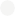 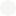 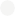 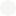 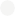 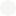 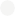 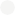 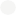 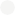 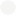 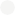 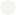 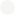 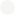 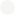 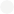 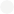 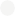 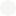 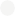 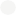 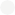 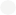 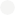 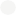 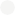 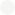 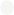 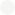 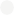 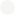 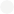 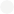 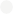 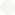 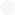 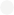 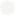 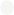 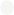 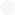 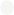 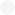 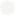 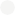 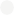 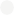 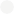 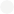 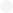 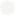 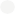 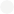 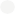 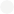 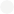 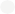 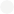 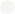 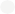 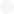 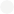 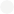 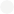 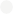 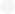 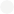 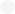 7
IIM DELHI CHAPTER NEWSLETTER
IIM DELHI CHAPTER NEWSLETTER  ISSUE N0. 50, SEPT. 2023

market by guaranteeing demand to overcome investment uncertainty. A good example  is government contracts for vaccines before they are developed to provide certainty to  companies that if they invest, they will have customers.

A more recent private sector climate example is Stripe’s $1bn Frontier fund, which aims
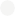 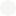 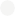 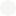 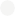 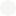 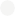 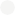 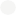 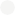 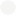 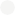 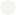 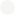 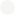 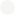 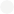 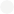 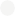 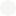 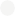 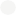 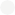 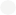 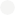 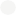 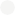 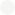 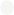 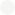 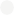 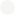 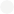 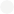 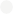 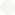 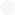 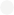 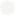 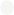 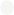 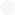 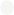 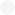 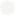 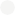 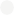 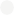 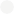 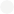 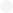 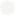 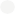 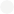 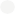 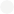 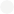 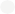 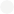 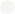 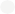 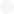 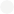 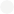 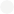 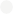 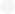 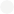 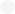 to incentivize carbon removal markets by guaranteeing a market for early-stage
3
companies. Time is of the essence for this level of ambition on steel. According to the  International Energy Agency, breakthrough technologies to decarbonize the steel  sector must “reach markets within the next decade”. It stresses that this “critical  window of opportunity from now to 2030 should not be missed”.
With their huge purchasing power and eagerness to transition to EVs – and some  already announcing initial, if insufficient, 2030 commitments – automakers are ideally  placed to rise to the challenge and provide the advance market commitments needed  for clean steel to become a market reality.

Advance market commitments can also be powerful tools for responsible sourcing, with  the potential to strengthen environmental and human rights standards across the  supply chain. Stripe‘s Frontier fund, for example, has an  “environmental justice”  criterion to ensure that technologies that receive funding contribute to “meaningful  environmental justice outcomes via a robust process focused on local public  engagement.”

Advance market commitments for clean steel could drive similar outcomes by requiring,  or at the very least expressing a strong preference for, clean steel produced in a way  that contributes to inclusive processes and equitable outcomes for workers, indigenous  peoples and local communities from mining to manufacturing.

First-mover advantage

Advance market action is coming to automaker steel procurement. Mercedes recently  announced a binding agreement to buy “50,000 tons of green steel” annually from H2  Green Steel (and broader “CO₂-reduced” steel plans in Europe and North America, as  part of its ongoing partnership with H2 Green Steel). However, this is just one contract  with one automaker buying a small amount of steel. We need scale in clean steel, and  we need it fast.
8
IIM DELHI CHAPTER NEWSLETTER
IIM DELHI CHAPTER NEWSLETTER  ISSUE N0. 50, SEPT. 2023

Major buyers such as automakers need to go a step further and make binding advance  market commitments with specific amounts of funding and/or volumes for clean steel  from facilities that are yet to be converted or even built. Such commitments would  dramatically change the market by generating certainty and establish the basis for  binding contracts.

Now is a unique moment to act because of generous subsidies available to steel mills  to upgrade their facilities in key markets. In the US, the Inflation Reduction Act (IRA)  has $5.8bn in incentives that can be tapped for clean steel and a whopping $50bn is  available in Germany for heavy industry decarbonisation. Similar incentives may follow  in major East Asian steelmaking countries such as Korea. If a steel company has  guaranteed demand from its biggest customers, with billions in potential incentives to  help cover a green premium, the equation quickly flips. Instead of investment  uncertainty, they face competitive uncertainty – will they lose those customers if they  fail to invest in clean steel?

The same is true for automakers because there is a clear first-mover advantage here.  Each year, the auto sector accounts for 27 million tonnes of consumption of steel in the  US, 28 million tonnes in the EU and 60 million tonnes in China, but “demand will likely  exceed the supply of low-CO₂ steel in the near future”. Atop that, by 2030, EVs alone  are projected to demand eight million tonnes of clean steel – nearly half of what could  be available.

Near-zero emissions steel demand will reach 6.7 million tonnes and the “automotive  sector will represent half”, according to a study on the US market. That means the first  automakers to lock in clean steel supply with advance market contracts – and high  responsible sourcing standards – would have a significant competitive advantage in a  crowded market: clean cars that help bring clean steel.

Getting the steel industry on the 1.5°C track requires a lot of action, and it needs it  now. We already have early auto movers on clean steel – but now we need to scale at  speed. Growing advance market commitment announcements can send the market  signal required to scale; working with steelmakers to convert these commitments into  binding contracts can generate the speed. Just two of the “right conditions” clean  steel needs and the opportunity for automakers is there for the taking.
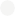 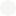 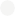 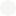 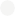 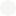 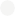 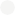 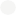 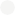 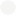 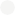 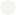 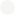 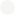 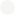 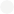 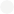 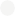 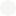 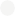 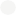 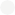 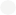 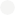 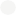 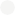 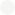 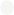 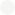 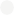 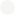 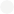 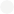 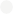 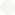 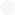 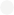 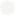 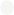 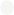 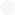 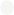 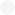 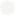 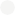 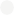 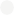 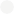 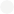 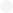 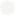 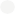 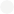 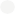 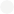 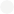 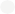 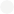 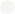 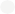 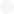 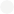 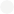 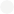 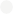 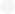 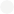 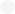 9
IIM DELHI CHAPTER NEWSLETTER
IIM DELHI CHAPTER NEWSLETTER  ISSUE N0. 50, SEPT. 2023

{The term “clean steel” is used interchangeably with "green steel" to mean made  “without the use of fossil fuels” and with additional high responsible sourcing  standards}.
Source: Energy Monitor, July 25, 2023
COMPLEXITY OF TRANSFORMING RARE  EARTHS FROM MINE TO MAGNET
Rare earth minerals are not uncommon in the earth's crust. But deposits that are  economically viable are more difficult to find, and the real rarity comes in the complex  process to separate them into the materials needed to produce permanent magnets  used in a range of critical products.

China accounts for about 60% of global rare earth mine production, but its share jumps  to 85%-90% of processed rare earths and magnet output.

There are only five non - Chinese rare earth refineries in operation, construction or re-  commissioning.

Below are the complex steps that rare earths must take to end up as magnets used in  electric vehicles and wind turbines -- the two main areas driving demand in coming  years.

Mine
Ore is first extracted from an open pit or underground mine, crushed and moved to a  plant, usually near to the mine site.

The ore contains a small percentage of rare earths, but other minerals are removed  through flotation, magnetic or electrostatic processing to produce a mixed rare earth  concentrate that often contains 60% to 70% rare earths.

In alternate operations, produce a rare earth concentrate as a byproduct of mining  waste or from other metals such as mineral sands or iron ore.

Radioactivity
Certain types of ore, such as monazite, have to undergo another step to remove  radioactive thorium or uranium from the ore, often using acid.
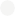 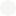 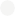 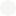 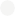 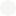 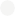 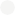 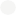 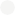 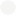 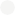 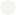 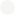 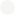 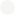 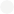 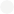 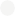 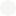 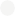 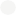 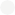 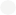 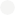 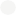 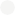 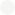 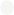 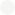 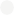 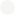 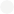 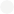 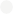 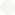 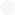 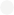 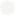 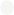 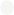 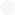 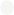 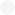 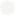 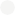 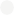 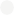 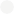 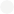 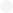 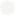 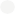 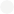 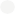 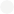 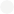 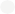 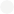 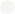 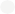 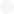 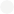 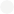 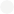 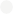 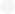 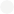 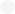 10
IIM DELHI CHAPTER NEWSLETTER
IIM DELHI CHAPTER NEWSLETTER  ISSUE N0. 50, SEPT. 2023

Separation

One of the most difficult steps is separating the individual rare earths from each other.  Separation can be accomplished using ion-exchange technology. It can also be done  using solvents such as ammonia, hydrochloric acids and sulphates, although some such  chemicals produce toxic wastes that can cause cancer.

Light and heavy rare earths must go through different separation circuits where  individual rare earths are extracted.

New more environmentally friendly technologies are being developed, but they are not  yet widely used.

Metals/Alloys

Separated rare earth oxides or carbonates are then refined into rare earth metals.

The most widely used permanent magnets combine rare earths neodymium and  praseodymium together with iron and boron, which are put in a vacuum induction  furnace to form an alloy. Small amounts of rare earths dysprosium and terbium are  often added to create more heat resistance in the magnet.

Magnets

The alloy ingots are broken down and jet-milled in a nitrogen and argon atmosphere to  micron-sized powder, which goes through a high-temperature and pressure process  called "sintering" before being pressed into magnets.

Source: rare-earths-mine-magnet-2023-08-02
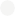 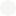 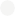 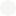 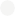 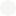 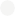 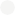 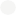 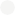 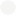 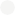 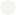 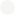 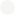 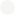 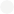 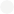 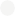 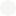 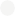 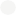 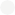 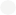 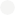 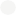 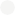 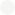 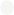 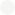 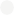 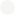 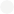 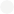 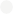 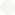 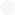 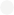 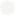 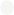 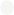 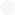 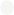 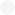 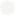 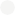 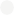 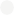 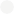 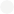 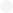 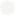 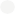 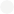 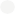 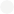 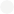 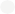 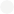 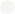 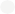 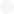 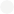 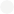 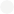 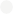 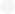 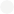 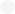 11
IIM DELHI CHAPTER NEWSLETTER
IIM DELHI CHAPTER NEWSLETTER  ISSUE N0. 50, SEPT. 2023
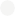 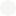 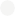 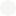 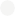 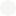 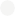 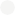 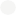 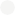 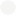 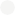 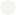 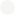 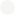 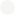 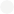 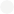 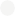 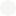 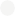 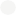 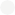 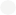 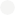 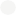 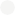 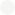 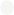 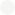 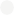 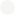 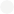 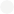 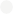 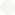 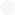 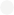 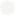 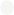 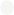 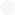 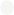 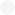 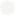 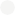 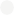 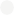 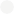 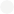 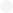 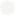 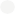 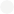 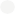 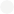 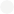 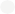 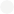 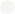 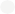 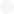 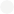 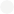 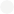 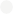 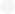 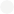 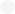 COPPER ANDE-WASTE RECYCLING
Hindalco Set to Invest Rs 2k crore in Copper, E-waste Recycling
 
Aditya Birla Group company Hindalco Industries will be investing Rs 2,000 crore in a copper and e-waste recycling facility, chairman Kumar Mangalam Birla said recently. “Your company is making an investment of Rs 2,000 crore to establish the first-of-its-kind Copper and E-waste recycling facility in India,” Birla said while speaking at the company’s 64th annual general meeting.
 
Birla emphasised the hazardous nature of e-waste, exacerbated by improper handling, leading to a significant loss of valuable materials. Currently, due to the lack of advanced metal extraction and refining technologies domestically, a substantial volume of e-waste is exported to other nations. So, this step offers a tangible solution that aligns with the company’s and India’s circular economy agenda, he said.
 
Birla also outlined plans to introduce three more designs of freights wagons in the coming months, targeting specific end-use applications such as transportation of bagged cement and food grains.
 
In the first quarter of the current financial year, the company recorded a consolidated net profit of Rs 2,454 crore and Birla expressed his optimism in India’s economic growth, projecting a 61% growth rate in 2023. This growth is expected to be driven by strong domestic demand, robust services sector activity, and healthy public capex momentum, he said.
 
The company recorded a 14% increase in consolidated revenue in FY23 compared to the previous year. He said that this growth was driven by an expansion of value-added products across all its business sectors. Additionally, Hindalco-backed aluminium producer Novelis achieved record net sales of $18.5 billion in FY23, marking an 8% increase over the previous year, with growth projects totalling $3.5 billion underway. Furthermore, the company’s copper business achieved an all-time high Ebitda (earnings before interest, tax, depreciation, and amortization) of Rs 2,253 crore in the same period.
 
Source: The Economics Times, 22 August 2023
12
IIM DELHI CHAPTER NEWSLETTER
IIM DELHI CHAPTER NEWSLETTER  ISSUE N0. 50, SEPT. 2023
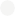 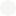 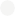 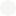 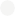 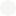 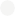 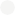 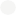 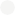 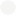 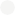 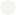 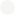 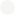 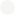 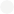 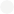 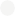 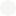 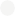 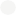 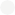 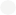 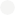 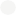 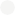 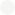 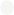 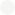 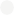 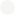 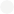 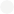 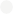 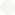 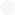 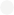 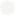 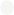 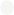 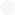 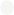 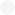 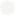 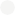 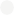 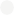 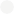 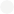 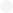 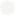 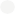 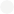 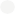 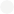 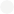 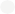 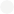 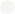 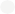 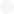 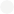 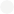 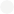 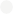 WHICH COUNTRIES ARE MOST RELIANT  ON COAL?

Global energy policies and discussions in recent years have been focused on the  importance of decarbonizing the energy system in the transition to net zero.

However, despite efforts to reduce carbon emissions, fossil fuels still account for more  than 80% of primary energy use globally—and coal, the world’s most affordable energy  fuel, is also the largest source of energy-related CO2 emissions.

The graphic below, based on data from the Statistical Review of World Energy, shows  how much select countries rely on fossil fuels, particularly coal.
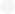 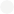 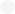 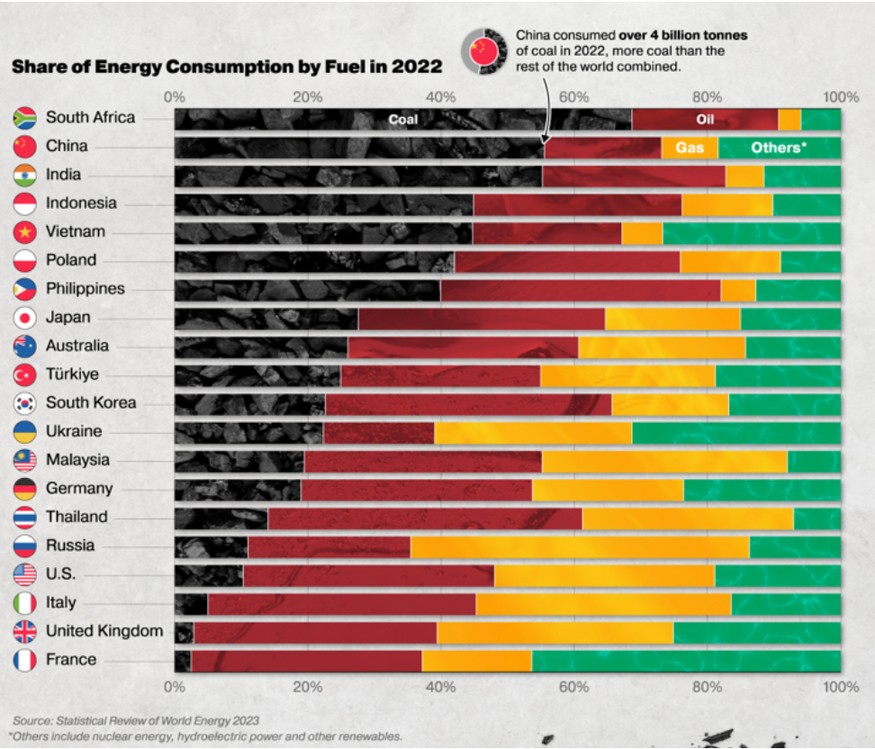 13
IIM DELHI CHAPTER NEWSLETTER
IIM DELHI CHAPTER NEWSLETTER  ISSUE N0. 50, SEPT. 2023
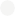 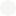 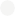 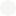 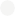 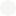 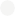 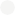 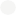 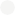 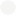 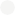 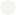 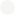 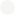 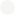 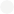 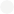 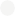 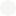 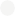 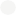 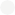 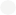 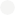 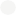 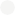 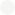 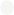 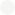 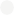 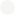 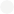 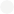 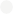 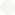 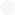 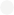 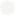 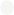 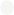 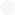 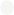 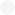 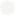 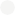 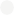 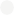 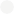 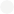 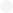 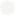 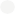 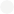 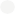 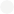 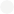 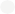 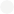 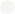 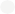 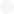 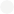 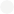 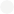 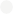 Coal’s Importance in Emerging Economies

Coal is the largest source of electricity generation and the primary fuel for iron, steel,  and cement production, making it central to climate and energy discussions.

The fossil fuel continues to be an affordable and abundant source of energy,  particularly in emerging economies where demand is expanding rapidly.

South Africa is the world’s most coal-dependent nation, with coal accounting for 69%  of its primary energy consumption in 2022.
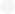 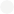 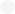 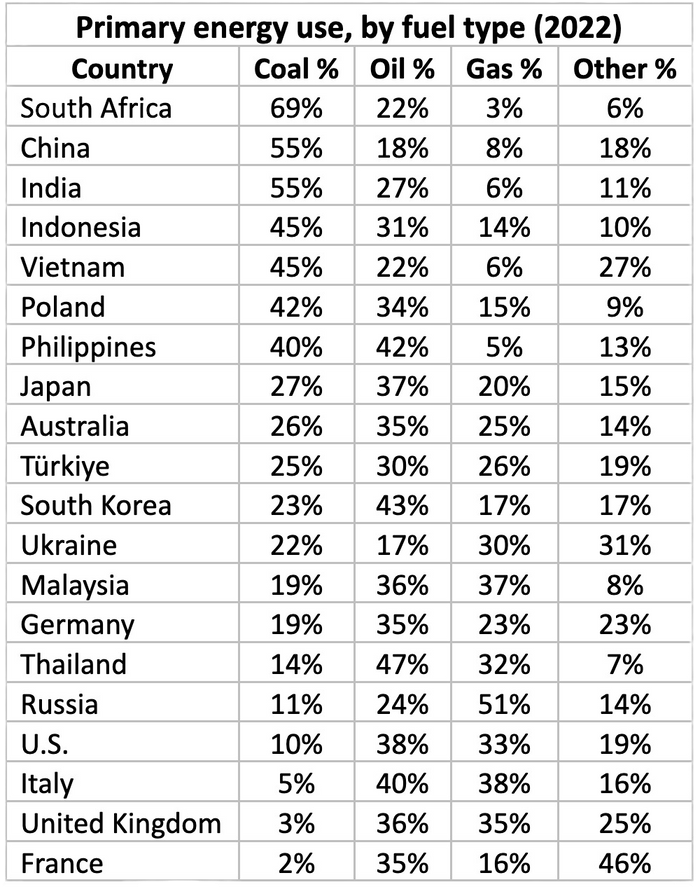 Percentages may not add to 100 due to rounding. Select countries shown above.
14
IIM DELHI CHAPTER NEWSLETTER
IIM DELHI CHAPTER NEWSLETTER  ISSUE N0. 50, SEPT. 2023

In 2022, global consumption of coal surpassed 8 billion tonnes in a single year for the  first time, with China and India being the two biggest consumers in absolute terms.  China’s power sector alone accounts for one-third of global coal consumption.  Meanwhile, with a growth rate of 6% annually, India has doubled its coal consumption  since 2007—and is expected to lead the growth in coal consumption for years to come.

Coal Demand in Developed Countries

U.S. consumption of coal has dropped almost 50% compared to the early 2010s.
With initiatives like the Inflation Reduction Act (IRA), which includes nearly $370 billion  to accelerate the U.S.’s energy transition, coal consumption is expected to remain on a  downward trajectory in the United States.
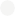 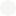 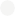 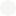 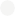 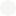 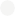 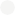 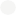 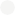 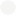 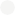 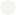 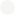 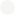 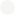 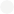 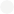 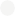 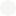 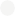 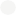 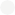 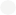 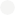 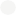 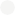 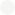 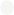 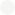 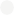 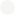 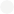 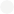 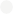 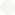 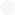 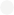 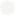 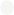 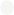 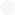 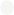 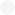 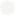 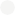 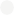 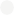 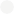 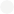 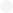 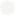 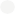 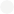 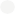 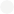 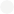 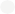 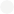 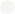 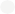 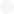 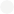 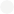 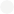 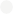 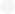 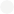 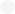 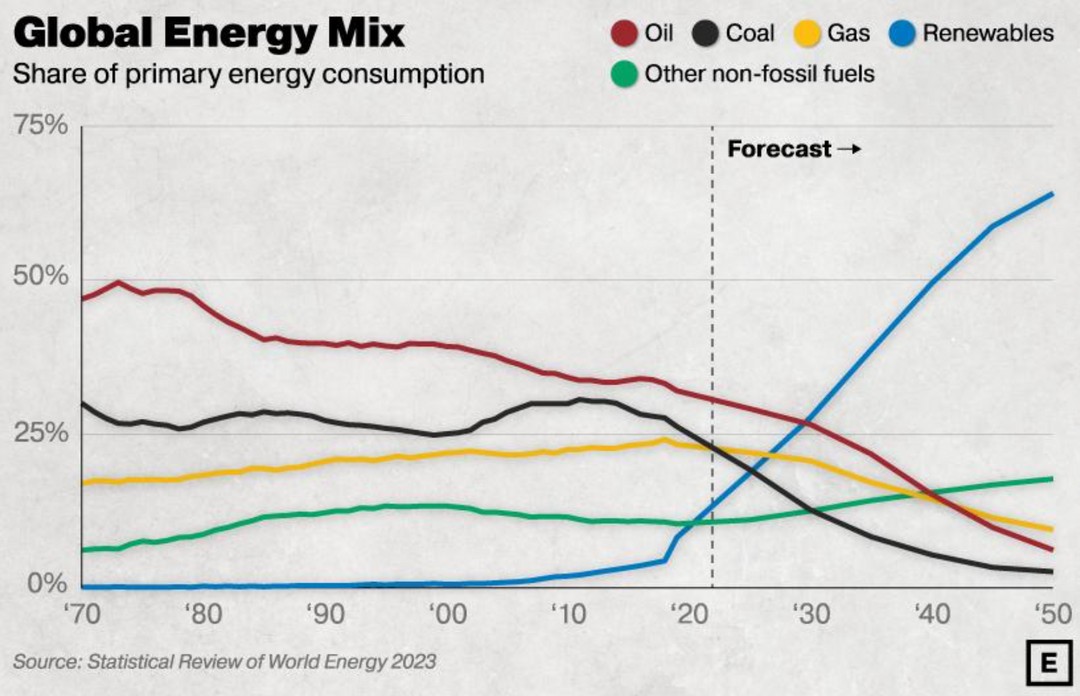 Source: BP Energy Outlook 2023. The forecast is based on BP’s scenario for
global net-zero emissions by 2050.
15
IIM DELHI CHAPTER NEWSLETTER
IIM DELHI CHAPTER NEWSLETTER  ISSUE N0. 50, SEPT. 2023

The same movement is seen in the European Union. France, for example, only has 2.5%  of its primary energy consumption coming from coal, a share that is just half of what it  was in the early 2000s. In Germany, Europe’s biggest economy, coal still accounts for  18.9% of total energy consumption (a small increase over 2021, due to the energy  crisis). However, a decade ago in 2012, that number stood even higher at 24.9% of  primary energy use.

With coal consumption falling in developed nations but remaining steady in emerging  economies, the International Energy Agency projects that coal demand will plateau at  2022 levels until 2025 when it will begin to fall.

Source: International Centre for Sustainable Carbon, Weekly News, 111tAugust 2023

FESIBA INOCULANT

FeSiBa inoculant, also known as Ferrosilicon Barium inoculant, is a type of alloy used in  the production of cast iron. It contains a combination of ferrosilicon (FeSi), which is  primarily composed of iron and silicon, and barium (Ba). This alloy is added to molten  iron to achieve specific metallurgical effects during the casting process. Here's a brief  overview of its application:

Inoculation: FeSiBa inoculant is added to molten iron to promote the formation of  graphite in a specific flake or nodular (spheroidal) shape. This helps improve the  mechanical properties of the cast iron, such as increasing its strength, ductility, and  impact resistance.
Nodularization: The barium in FeSiBa inoculant aids in nodularization, where  graphite nodules form in the cast iron microstructure. Nodular cast iron, also known  as ductile iron, has better mechanical properties than traditional gray cast iron due  to its nodular graphite structure.
Grain refinement: FeSiBa inoculant can also contribute to refining the grain size  of the cast iron, resulting in improved mechanical properties and reduced potential  for defects in the castings.
Thermal stability: The addition of barium to the inoculant can enhance the  thermal stability of the inoculation process, ensuring consistent and reliable results  even under varying casting conditions.
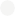 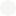 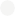 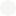 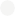 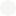 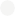 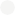 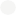 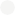 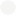 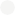 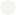 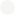 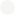 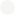 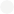 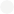 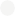 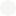 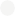 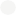 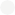 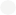 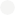 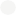 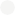 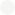 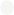 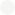 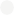 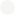 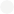 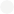 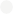 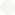 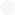 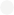 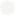 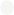 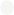 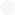 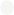 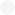 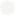 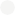 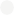 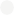 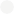 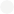 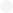 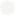 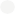 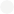 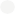 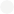 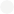 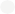 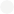 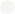 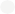 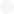 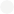 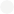 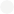 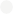 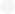 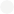 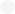 16
IIM DELHI CHAPTER NEWSLETTER
IIM DELHI CHAPTER NEWSLETTER  ISSUE N0. 50, SEPT. 2023

In summary, FeSiBa inoculant is used to modify the microstructure of cast iron, making  it more suitable for specific applications that require improved mechanical properties  and thermal stability.

MAKING CHEMICALS FROM CARBON  EMISSIONS

Hundreds of millions of tons of plastic and polyester are made each year from  hundreds of millions of tons of ethylene—a chemical currently produced from fossil fuels  that has a massive carbon footprint. But a startup called Dioxycle is making ethylene  from recycled carbon emissions and renewable electricity instead.

Chemicals have incredible decarbonization potential, in terms of the impact, and right  now they’re overlooked. The startup says its technology can make chemicals that  compete on cost with the fossil-based versions. It just raised $17 million in a Series A  funding round co-led by Lower carbon Capital and Breakthrough Energy Ventures  Europe (the latter of which was founded by Bill Gates).

The team designed a custom electrolyzer, with modules that stack together and use  electricity to split CO2 and produce carbon-based chemicals, beginning with ethylene.  The details of the process are proprietary, but the company says that it uses little  energy, and it believes it’s the lowest-cost approach that exists to make ethylene  sustainably.

After scaling up from lab trials to its first prototypes last year, Dioxycle will use the new  funding to build industrial-scale equipment. (One electrolyzer will have the same ability  to convert carbon as 20,000 trees.) The plan is to work with partners in the chemical  industry to place the equipment in existing factories, where companies can use their  own emissions as inputs; other sources of captured CO2 can come later, including CO2 captured directly from the air.

Dioxycle see itself as a technology provider to existing chemical manufacturers. Their  goal is really not only to innovate on the electrolyzer itself but also on the way their  system is integrated within existing industries. It’s not possible to scale up as quickly as  needed, without making as much use as possible of the infrastructure that already  exists.
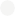 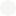 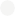 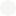 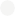 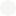 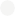 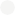 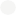 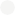 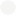 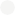 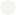 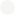 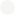 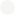 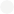 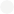 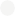 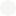 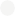 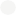 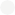 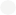 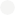 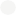 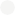 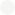 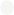 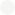 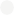 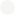 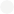 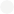 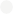 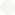 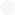 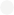 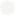 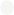 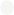 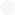 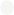 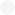 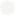 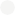 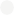 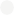 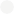 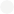 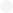 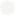 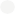 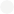 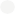 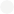 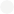 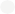 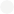 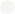 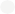 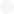 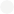 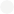 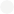 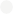 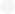 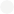 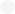 17
IIM DELHI CHAPTER NEWSLETTER
IIM DELHI CHAPTER NEWSLETTER  ISSUE N0. 50, SEPT. 2023

Helping the industry make the switch could eliminate hundreds of millions of tons of  CO2 emissions a year. The key to making that possible is how quickly the cost of  renewable electricity can continue to fall.

Of course, reducing the emissions from products like plastic, polyester, and PVC  doesn’t eliminate another challenge: what happens to those products when they’re  eventually thrown away.

Any plastic product is going to be creating microplastic pollution indefinitely, for as  long as it exists on the planet. There is a need to reduce use of plastic in every possible  way. The world needs to move away from disposable plastic packaging. But for other  uses, like lightweight car parts, plastic is the best available option. From a practical  standpoint, the $180 billion ethylene market isn’t likely to disappear immediately—and  with a very limited window of time to tackle climate change, the new tech could help  reduce emissions nearly the size of those from the airline industry.

There’s room for both approaches: moving away from plastic and other ethylene-based  products as quickly as possible while also developing tools to help the industry change.

Monthly Decarb Connect Update, Aug. 12, 2023

AUTOMOTIVE INDUSTRY’S AWARD DEDICATED TO
AUTOMOTIVE LIGHTWEIGHTING AND SUSTAINABILITY

The Altair Enlighten Awards are the automotive industry’s only awards dedicated to  automotive lightweighting and sustainability. Presented in association with the Centre  for Automotive Research, they recognise initiatives that reduce carbon footprint,  mitigate water and energy consumption and leverage material reuse and recycling  efforts. The winners were announced at a ceremony held recently in Traverse,  Michigan, USA.

ArcelorMittal has won an Altair Enlighten Award in the Sustainable Process category.  The award win recognises ArcelorMittal’s efforts to decarbonise its steelmaking and  mining processes and its innovative use of biofuels. ArcelorMittal, the world’s leading  steel company, leads the industry’s efforts to combat climate change and are  committed to developing an industry-leading suite of decarbonisation technologies.
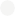 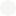 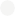 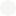 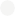 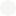 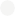 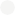 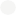 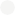 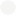 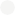 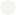 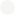 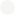 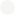 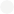 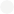 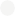 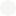 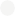 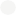 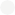 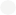 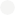 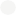 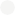 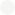 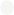 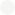 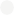 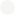 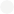 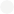 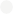 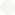 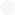 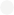 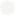 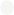 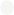 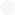 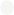 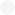 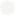 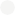 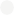 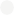 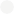 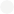 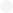 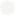 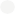 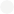 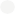 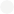 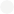 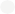 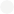 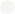 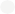 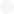 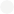 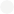 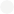 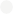 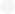 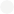 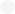 18
IIM DELHI CHAPTER NEWSLETTER
IIM DELHI CHAPTER NEWSLETTER  ISSUE N0. 50, SEPT. 2023

At its steel plant in Ghent, Belgium, ArcelorMittal has recently completed construction  of an industrial scale demonstration plant that converts waste wood into sustainable  bioenergy through a process called torrefaction. At the Ghent plant, a reactor will  produce 40kt of biocoal annually that can be used in the blast furnace as a substitute  for fossil coal. Construction of the €55 million ‘Torero’ project started in 2018 and  production is anticipated to start imminently. The ‘Torero’ project works alongside the  company’s flagship carbon capture and reuse project, ‘Steelanol’.

The €200 million ‘Steelanol’ project captures carbon-rich waste gases from the blast  furnace and biologically converts then into advanced ethanol, which can then be used  as a feedstock for a variety of chemical products. It was recently inaugurated and in  June this year took a step towards reaching full operation when it produced its first  ethanol samples.

Meanwhile, ArcelorMittal Mining Canada’s plant in Port-Cartier, Canada, is the first  pellet plant in the world to use pyrolytic oil on an ongoing basis. Replacing part of the  heavy fuel oil consumed in the plant with pyrolytic oil is the first step of ArcelorMittal  Mining Canada’s energy transition, which plans for further greenhouse gas reductions  from bunker fuel substitution with bioenergy and other green technologies. The  potential reductions are expected to represent a reduction of approximately 200kt of  GHG emissions when all bunker fuel is removed from the process.

Source: Weekly News from Steel Times International, Aug. 9, 2023

NICKEL SURPLUS SEEN WIDENING IN
2023 AS INDONESIAN OUTPUT SOARS

The global nickel supply is heading for a bigger surplus this year as more Indonesian  smelters feeding EV battery and stainless steel industries come onstream, threatening  to keep prices below the record highs of 2022.

Prices rose to new heights last year after Russia -- another major nickel producer --  invaded Ukraine, and on the back of rising demand for so-called Class 1 nickel used in  electric vehicle batteries. Class 1 nickel has a higher purity than its Class 2 counterpart,  which is commonly used in stainless steel production.

However, nickel production also began outstripping demand again in 2022, as
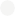 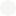 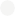 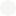 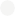 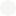 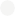 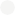 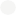 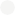 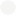 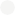 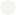 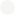 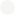 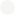 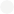 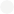 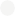 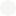 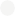 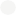 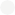 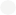 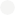 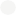 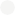 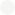 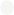 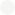 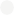 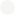 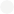 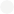 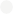 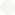 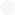 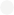 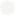 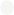 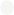 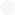 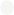 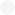 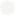 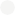 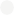 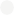 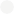 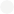 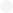 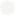 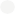 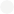 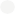 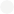 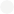 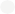 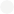 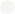 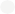 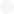 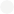 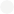 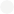 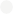 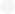 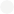 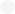 19
IIM DELHI CHAPTER NEWSLETTER
IIM DELHI CHAPTER NEWSLETTER  ISSUE N0. 50, SEPT. 2023

Chinese-backed smelters in Indonesia rapidly increased their output of nickel pig iron  and ferronickel -- used as feedstocks in stainless steel production -- while a slowing  global economy muted stainless steel demand, analysts said.

The market is "heading for a larger surplus in 2023" and "is not likely to see a deficit  before 2028".
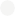 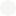 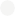 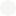 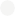 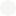 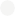 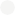 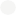 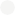 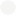 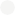 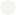 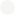 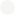 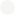 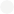 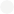 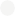 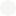 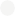 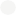 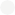 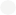 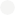 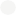 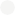 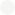 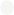 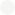 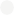 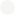 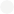 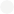 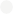 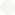 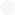 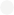 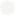 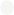 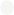 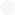 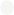 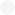 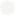 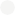 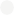 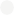 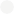 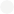 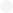 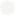 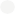 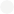 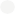 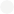 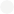 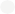 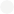 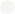 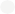 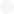 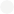 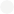 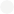 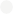 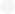 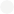 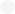 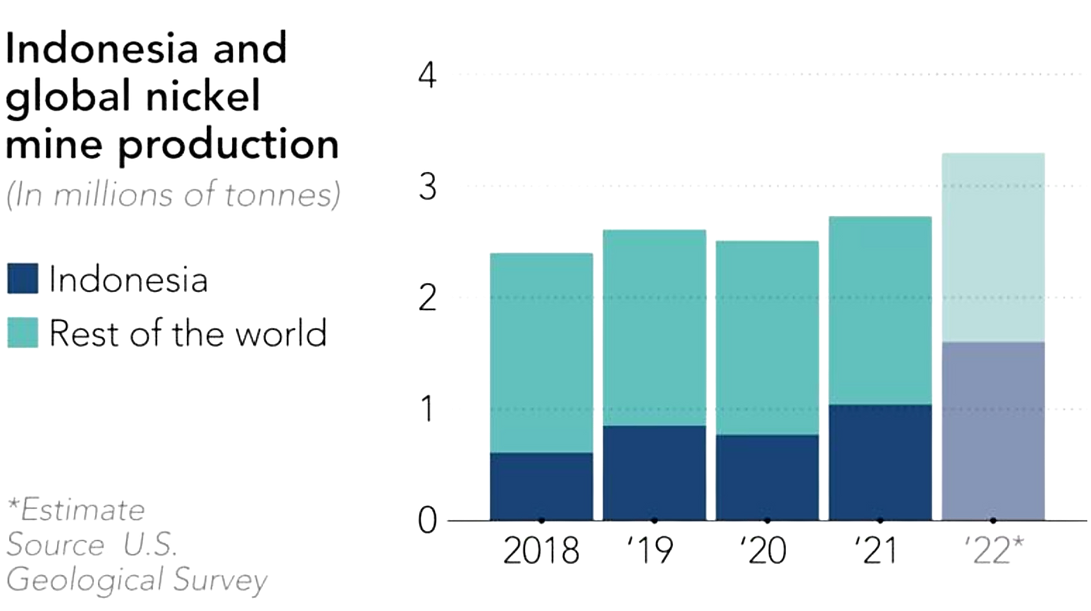 Global stainless steel production fell for the sixth consecutive quarter from January to  March 2023 amid China's slow economic recovery. EV sales are also slowing so far this  year after the Chinese government ended its EV subsidy policy on Dec. 31. China is the  world's largest producer and consumer of stainless steel, EVs and batteries.

But with China's EV sales expected to recover in the second half of 2023, nickel  demand will pick up and reach 4.3 million tonnes by 2027, up from just below 3 million  tonnes last year, with the battery industry replacing stainless steel as the biggest driver  of demand.

The benchmark three-month nickel contract on the London Metal Exchange  is  expected to average around $23,700 per tonne this year from about $25,600 per  tonne in 2022, and to steadily decline to below $20,000 per tonne in 2026, which  "remains above historical levels.
20
IIM DELHI CHAPTER NEWSLETTER
IIM DELHI CHAPTER NEWSLETTER  ISSUE N0. 50, SEPT. 2023

Nickel smelters have proliferated in Indonesia since the government imposed a  permanent ban on nickel ore exports in January 2020 in a drive to build the domestic  processing industry and move up the value chain. Indonesia is tied with Australia as  home to the world's largest reserves of nickel, each holding a fifth of global reserves.

Tens of billions of dollars of investments have since been made in Indonesia's nickel  smelter sector, led by China but also a growing number of other countries. Most  recently, the Indonesian government announced a $9 billion investment plan covering  nickel mining to battery cell development by a consortium of companies -- including  Swiss commodities trader Glencore, Belgian battery materials producer Umicore and  Indonesian state miner Aneka Tambang.

The number of nickel smelters in Indonesia has jumped from just 15 in 2018 to 62 as of  April. And many more are on the way, as about 30 smelters are under construction and  50 are in planning stages.

Subsequently, Indonesia's nickel mine production hit an estimated 1.6 million tonnes last  year, up 54% from 2021. That makes up nearly half of global nickel production that  totaled an estimated 3.3 million tonnes.

Indonesia's planned total annual nickel production capacity currently exceeds 5 million  tonnes. From 2022 to 2029, Indonesia's nickel production will account for more than  75% of the global supply.

Considering the underutilization of nickel production capacity in Indonesia, the market  may continue to be in surplus in the next five years.

But most Indonesian smelters in operation, under construction and in planning stages,  still serve the stainless industry, and commonly use a type of ore called saprolite.  Overexploitation has caused Indonesia's saprolite reserves to quickly deplete, warning  that it could only be another six years before such deposits dry up, considering the  current pace of production capacity growth.

But Indonesia has another type of ore called limonite, which remains in abundance.  Having lower nickel content, limonite ore had mostly been dumped by miners in the  past. But its use has been growing with the China-led introduction of high-pressure
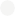 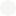 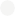 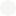 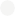 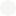 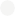 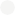 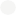 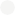 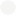 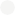 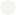 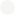 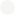 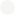 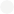 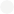 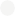 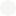 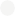 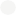 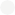 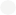 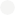 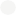 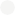 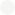 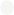 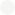 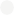 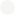 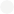 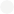 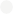 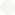 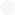 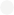 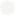 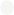 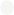 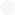 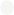 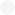 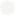 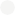 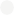 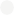 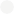 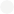 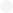 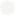 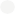 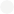 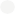 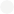 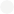 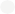 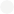 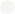 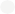 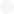 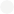 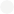 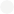 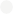 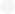 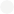 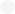 21
IIM DELHI CHAPTER NEWSLETTER
IIM DELHI CHAPTER NEWSLETTER  ISSUE N0. 50, SEPT. 2023
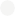 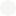 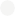 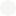 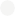 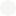 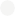 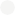 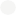 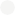 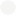 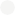 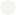 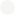 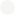 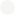 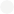 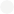 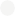 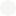 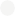 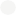 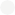 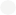 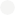 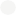 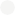 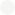 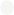 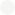 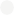 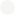 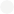 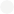 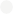 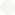 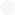 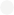 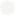 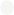 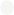 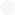 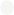 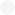 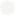 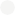 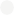 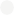 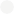 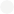 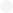 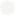 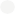 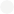 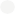 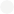 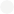 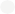 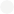 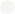 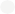 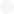 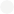 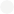 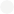 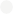 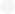 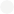 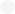 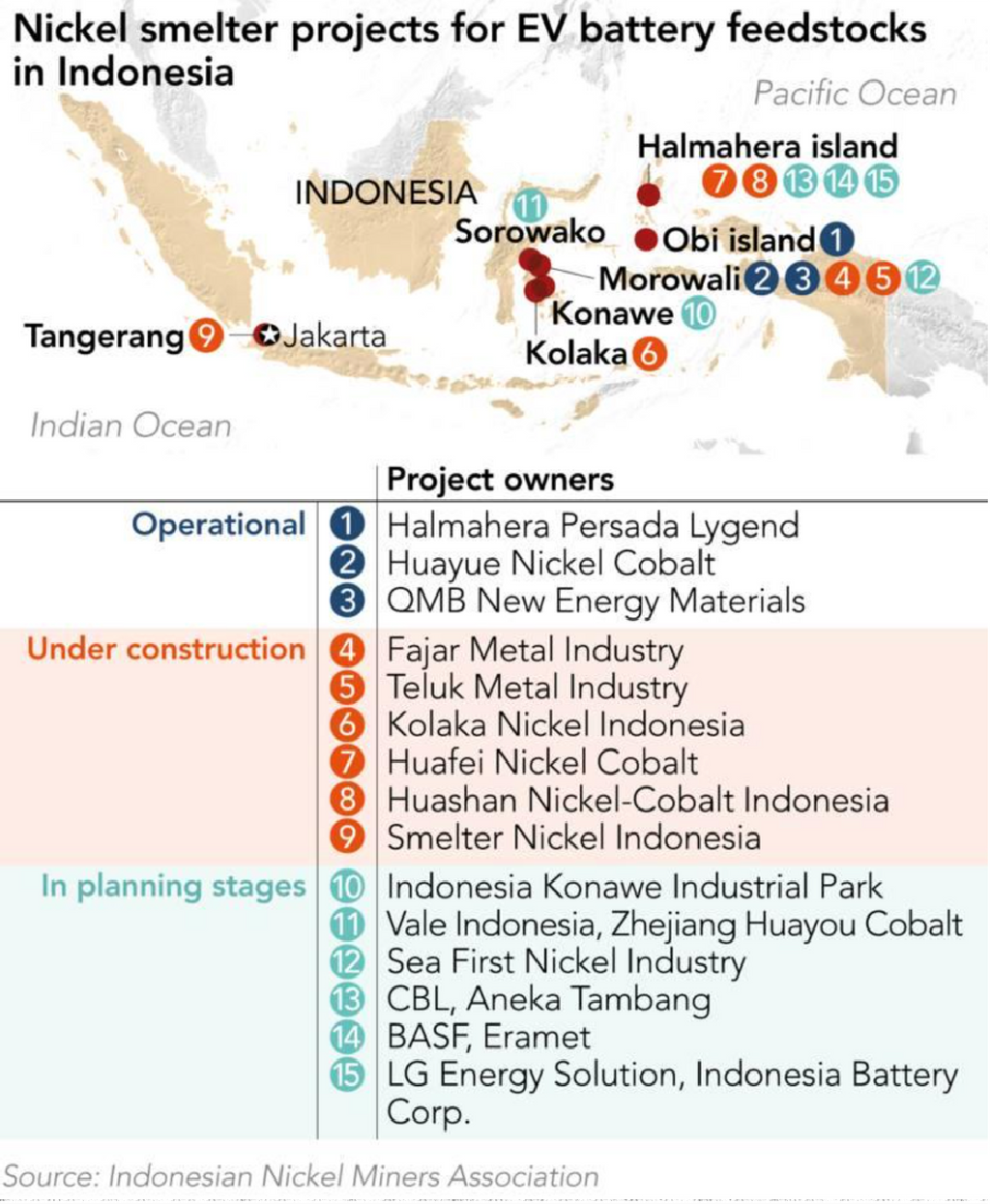 22
IIM DELHI CHAPTER NEWSLETTER
IIM DELHI CHAPTER NEWSLETTER  ISSUE N0. 50, SEPT. 2023
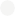 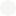 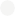 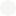 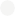 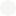 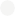 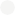 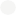 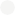 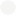 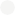 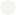 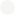 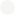 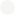 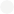 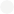 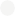 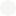 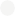 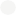 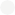 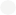 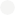 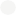 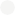 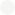 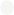 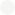 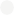 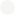 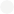 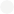 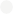 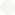 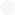 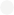 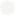 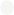 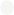 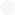 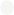 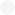 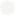 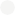 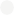 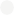 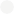 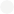 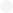 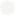 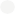 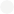 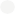 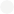 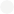 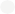 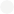 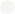 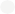 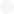 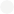 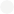 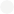 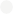 acid leaching (HPAL) technology, which allows the processing of low-grade limonite  into mixed hydroxide precipitate (MHP), a mixture of nickel and cobalt for battery  production. Indonesia's growing MHP production is turning the country into the second  largest producer of cobalt, though its 5% share of global cobalt production last year is  still far below Congo's 73%.

Three HPAL smelters are currently operational in Indonesia -- all owned by Chinese-  Indonesian joint ventures including Halmahera Persada Lygend, Huayue Nickel Cobalt  and QMB New Energy Materials. Lengkey said six other HPAL smelters are under  construction, with another six in planning stages -- including a $4.5 billion joint project  between Chinese battery materials producer Zhejiang Huayou Cobalt, Vale Indonesia  and U.S. carmaker Ford Motor through joint venture Kolaka Nickel Indonesia.

Despite the growing use of lithium iron phosphate batteries containing no nickel, also  led by China, nickel-based batteries are still expected to dominate the global battery  market through 2030 as they offer greater energy density for long-range EVs, analysts  have said.

A shortfall of Class 1 nickel products -- sourced mainly from Russia, New Caledonia and  Canada -- has shifted many battery makers' focus to processing Indonesia's low-grade  ore into materials suitable for batteries through HPAL.

But HPAL adoptions have prompted growing environmental concerns due to the larger  carbon footprint, particularly in Indonesia, which still relies heavily on coal  for  electricity, and with no solution in sight for the problem of huge amounts of solid waste  generated in the process.

Source: CRU's July 2023 Newsletter

HOW MUCH HYDROGEN IS LEAKING INTO  THE ATMOSPHERE

Hydrogen in the atmosphere can exacerbate global warming by acting as an indirect  greenhouse gas. But how much H2 currently leaks throughout the value chain — and  would scaling production up to replace fossil fuels make this worse?
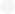 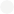 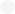 23
IIM DELHI CHAPTER NEWSLETTER
IIM DELHI CHAPTER NEWSLETTER  ISSUE N0. 50, SEPT. 2023
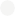 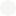 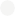 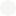 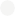 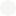 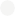 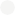 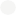 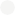 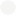 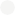 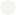 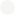 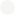 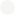 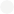 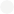 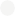 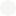 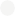 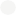 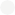 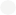 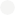 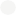 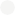 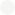 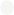 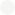 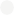 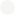 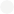 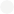 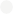 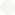 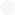 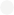 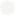 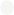 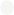 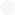 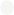 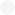 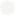 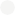 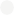 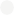 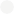 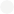 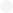 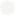 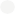 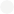 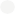 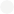 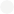 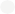 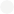 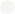 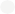 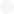 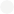 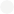 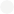 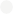 A lack of real-world data means that estimates for total leakage — from production to  end use — vary between 0.2% and 20%, according to a review of studies by  researchers at US environmental advocacy group the Environmental Defense Fund  published in peer-reviewed journal Frontiers in Energy Research. Hydrogen is a more  potent greenhouse gas than previously reported, this study reveals

Most commercially available sensors are built to spot high concentrations of H2 in the  parts per million that pose an immediate safety risk, although the Environmental  Defense Fund has worked with equipment manufacturer Aerodyne to develop a sensor  that can detect hydrogen at concentrations as low as ten parts per billion.

The lack of monitoring equipment to date means that extremely small leaks  that  accumulate thoughout the value chain are  never recorded, making it difficult to  determine how much hydrogen escapes into the atmosphere based on empirical data.  And	the	estimates	for	hydrogen	leakage	vary	wildly	depending	on	method	of  production and how it is stored and transported.

For production, estimated emissions rates range between 0.5% and 1.0% for grey H2  made from unabated natural gas, 0.0%–1.5% for blue H2, and 0.03%–9.2% for green H2, according to the review.

Green hydrogen is expected to have a relatively high leakage rate “due to the higher  emission rates associated with electrolysis compared to steam methane reforming and  biomass gasification”, the paper notes.

However, blue H2 is expected to have far more of a climate impact due to high fugitive  methane emissions from upstream gas production, previous studies have suggested.

The review notes that hydrogen leakage rates for commonly suggested end uses are  estimated to be 0.01%–3.0% for power generation, 1.0%–2.3% for ships and ports, and  3.0% for aviation. Hydrogen leakage makes H2 potentially more dangerous to climate  than burning natural gas.

Meanwhile, emissions rates for storing and transporting hydrogen as a liquid vary wildly,  with projected leakage during handling ranging from 2-20%.
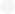 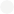 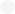 24
IIM DELHI CHAPTER NEWSLETTER
IIM DELHI CHAPTER NEWSLETTER  ISSUE N0. 50, SEPT. 2023
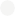 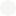 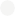 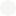 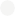 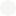 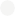 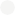 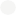 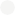 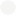 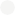 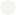 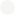 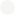 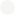 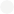 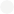 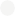 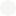 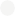 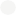 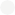 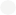 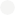 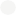 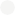 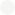 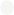 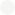 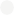 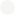 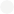 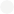 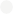 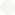 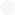 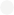 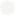 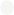 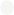 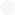 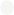 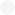 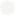 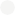 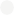 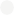 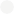 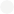 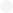 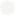 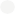 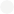 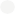 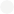 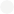 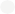 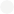 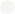 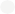 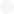 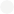 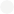 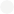 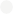 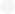 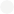 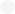 Liquefaction is estimated to leak between 0.15-10%, while transporting liquid H2 via  trucks could leak 2-13.2%. And leak estimates for refuelling stations storing and  distributing liquid hydrogen range from 2-15%.

While storing, transporting and using gaseous H2 also varies, the upper estimates are  much lower than for liquid.

The review tracks estimated leak rates of “0.02%–5.0% for transmission pipelines,  0.0003%–5.0% for distribution pipelines, 0.3%–2.3% for transportation on road tube  trailers, 2.8%–6.5% for storage above ground, and 0.25%–3.0% for gas refueling  stations”.

Liquefied hydrogen is expected to have higher emissions due to boil off. In order to  stay liquid, the H2 has to be kept at minus 253°C (around 20°C above absolute zero),  but hotspots within the tank can lead to the formation of vapour.

While planned venting is prohibited by the UN’s Agreement concerning the International  Carriage of Dangerous Goods by Road (ADR), which regulates transport of industrial  gases and other chemicals, a release of H2 is permitted as a safety precaution if  pressure builds up due to the vapour expanding within the tank.

But while vented hydrogen can be recirculated, either into another tank to be taken  back for liquefaction or as a system refrigerant, this hinges on whether the end-user is  willing to pay for the additional cost of these processes and whether the H2 is needed  at extremely high purity, which would prevent backflow.

Mainstream liquid hydrogen storage tanks, such as those used by Nasa, are said to lose  1-5% of their H2 every day.

Source: Accelerate Hydrogen Newsletter, Hydrogeninsight
25
IIM DELHI CHAPTER NEWSLETTER
IIM DELHI CHAPTER NEWSLETTER  ISSUE N0. 50, SEPT. 2023
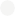 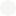 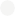 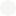 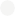 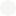 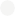 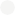 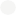 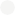 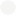 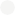 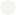 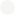 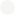 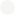 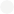 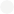 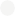 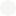 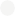 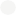 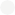 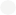 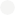 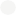 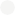 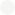 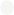 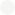 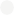 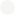 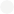 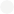 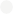 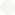 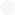 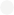 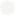 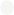 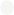 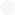 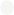 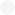 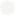 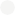 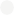 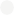 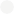 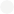 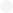 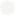 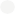 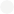 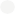 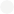 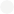 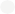 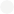 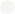 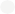 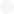 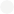 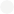 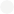 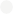 STAINLESS STEEL CONTAINERS IN THE  MICROWAVE
Stainless steel containers are available in many different forms and shapes. Stainless  steel food containers provide the premier choice for many users because stainless  steel, unlike alternative materials, does not influence the flavour of the food, is  completely hygienic and safe to use. We can use stainless steel containers time and  time again and at the end of their long life, the containers can be recycled without the  loss of quality or material integrity.

Traditionally, metal food containers have been prohibited from being used in  microwave ovens due to electrical arcing inside the ovens. Today, microwave-safe  stainless steel food containers are available in various capacities ranging from 300 ml  to 1100 ml.

Most stainless steel food containers are made of 304 grade (18/8 stainless), and new  microwave-safe containers have had their corners specially designed so they do not  cause problems when used in a microwave oven. The safe use of these products is now  guaranteed by many research organizations. Microwave safe stainless steel food  containers are now being sold in Asia, the United States, and Europe. One can now  safely use the new stainless steel containers for reheating foods instead of single use  food containers made from less resilient materials. However, it may be noted that not  all stainless steel containers in existence can be used in a microwave ovens, so it is  essential to check the manufacturer’s instructions before use. Source: worldstainless

GLOBAL PRODUCTION AND USAGE OF  MOLYBDENUM FALLS IN Q1 2023
Figures released by the International Molybdenum Association (IMOA) show that global  production of molybdenum fell by 3% to 146.8 million pounds (mlbs) in Q1 2023  compared to the previous quarter. However, this represented a 5% increase when  compared to the same quarter of the previous year.

Global usage of molybdenum in Q1 2023 fell by 8% to 144 mlbs when compared to the  previous quarter, a 6% fall when compared to the same quarter of the previous year.

China, the only region to see a rise in production this quarter, remained the largest
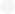 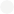 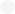 26
IIM DELHI CHAPTER NEWSLETTER
IIM DELHI CHAPTER NEWSLETTER  ISSUE N0. 50, SEPT. 2023

producer of molybdenum at 67.2 mlbs - a 3% rise when compared the previous quarter,  but a 14% rise when compared to the same quarter of the previous year. South  America remained the second largest producer at 41.2 mlbs – a 7% fall when  compared to the previous quarter and a 2% fall when compared to the same quarter  of the previous year. Production in North America fell to 27 mlbs – an 11% fall when  compared to the previous quarter and a 3% fall when compared to the same quarter  as the previous year. Production in Other regions saw a 3% fall to 11.4 mlbs when  compared to the previous quarter, a 2% fall when compared to the same quarter of  the previous year.

China remained the largest user of molybdenum at 56.1 mlbs but saw the largest fall,  19%, when compared to the previous quarter, although this represented a 14% fall when  compared to the same quarter as the previous year. Europe remained the second  largest user at 33.2 mlbs – a 5% rise when compared to the previous quarter and an 8%  rise when compared to the same quarter as the previous year. Use in Other regions fell  5% to 21.1mlbs when compared to the previous quarter, an 8% fall when compared to  the same quarter as the previous year. The USA saw a 1% rise in usage to 15.7 mlbs  when compared to the previous quarter, although this represented a 4% increase when  compared to the same quarter of the previous year. Japan also saw a rise in usage,  2%, to 12.9 mlbs when compared to the previous quarter, 1% when compared to the  same quarter of the previous year. While CIS saw the largest percentage rise in usage,  11%, to 5 mlbs when compared to the previous quarter, this represented a 19% fall when  compared to the same quarter of the previous year.

IMOA is a non profit trade association, representing the majority of the molybdenum  industry worldwide. It works to raise awareness about the unique properties of  molybdenum, its beneficial effects on materials performance, its safety in use and its  contribution to sustainable development.

Molybdenum is added to alloy steels to improve strength, toughness, hardenability and  weldability for numerous applications in the automotive, shipbuilding, construction,  mining, chemical, oil & gas and energy generation industries. In stainless steels and  superalloys, it improves corrosion resistance and high-temperature performance and  finds uses in many industrial applications. It is also used in a variety of products from  catalysts and lubricants to pigments and paint.
Source: International Molybdenum Association Newsletter, 05/07/2023
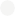 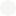 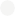 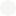 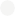 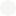 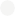 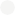 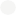 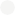 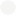 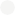 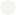 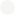 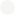 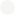 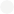 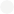 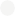 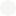 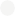 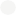 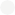 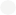 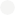 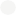 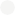 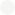 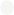 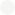 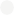 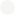 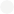 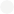 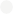 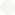 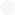 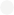 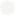 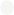 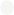 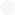 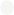 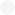 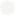 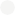 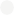 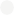 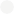 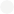 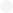 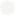 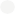 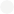 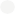 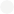 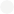 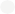 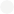 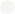 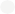 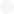 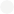 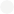 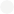 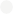 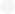 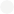 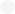 27
IIM DELHI CHAPTER NEWSLETTER
IIM DELHI CHAPTER NEWSLETTER  ISSUE N0. 50, SEPT. 2023
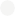 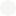 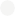 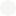 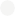 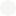 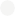 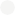 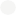 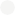 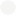 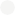 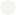 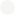 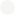 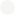 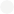 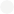 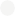 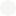 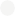 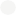 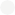 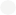 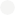 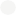 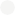 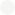 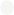 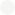 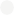 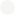 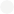 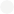 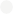 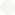 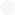 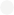 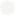 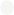 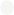 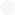 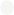 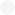 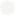 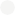 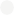 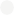 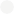 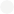 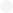 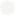 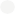 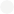 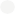 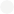 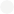 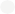 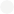 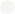 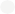 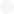 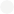 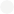 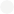 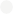 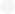 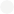 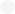 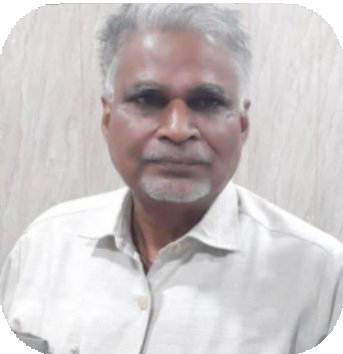 KNOW YOUR MEMBERS
MAHENDRA PRAKASH SHARMA
Scientific and Technical Consultant for Aluminium Industries  (Regd. By Govt. of India)
Website: www.aluminiumconsultant.com

Working Area	India and Abroad
45 years with more than
300 companies in India and abroad
Working Experience
GDC, PDC, Squeeze Castings, Extrusion, Wire Drawing,  Utensils, Smelting, Alloying, and Dross Processing,  Quality Control, Cost Cutting, Oil and Metal Saving  System, etc
Technical Expertise
Consultancy Service Domain Incremental Improvements in Aluminium Foundries
Written and widely distributed 31 complimentary  documents pertaining to improvement in the aluminum  industries in ‘easy to understand’ Hindi for shop floor  foundry staff.
Publications
Membership of  Professional Bodies
The Indian Institute of Metals – Delhi Chapter.  (Life Member)
Alucast Delhi (Life Member)  Quality Circle Delhi (Life Member)  Member of ResearchGate
Attached with FIAUM (National), IIF (Ahmedabad),  DCSI (Delhi), ILZDA (Delhi)
Contact Details
Mobile: 9212202084, 9818508300, R 9250252241, 9897252241
E-mail: aflmps@rediffmail.com; aluminiumconsultant@yahoo.com
Facebook Groups: Aluminium Experts (Technical Information), Aluminum Experts (Technical Discussions)
YouTube: AJAMPS FOUNDRY TECH (Technical videos related to Aluminium Industries)
LinkedIn: mahendermurad61@gmail.com, mahenderprakash1819542@gmail.com
“X” (Formerly Twitter):  MPSMURAD
Tagged: MPSMURAD@REDIFFMAIL.COM
28
IIM DELHI CHAPTER NEWSLETTER
IIM DELHI CHAPTER NEWSLETTER  ISSUE N0. 50, SEPT. 2023
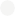 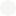 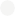 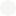 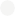 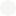 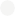 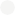 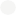 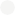 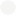 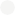 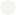 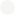 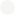 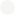 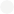 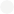 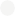 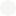 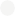 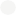 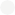 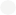 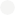 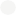 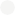 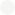 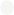 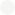 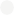 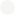 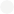 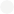 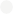 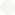 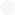 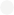 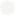 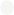 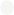 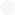 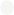 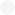 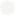 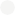 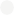 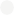 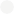 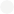 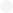 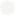 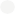 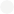 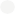 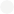 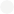 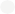 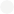 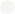 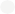 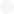 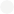 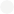 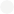 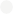 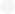 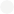 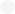 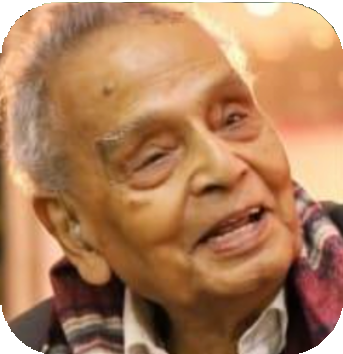 OBITUARY
DR. G. MUKHERJEE

Our Chapter is very sad to inform that Dr. G. Mukherjee,  IIM Life Member, expired in New Delhi on 3rd August  2023. He was 97 years old. Delhi Chapter expresses its  heartfelt condolences on the sad demise of Dr.  Mukherjee.
Dr. G. Mukherjee was one of the tallest personalities in the steel sector. He did his BE in  Metallurgy from Bengal Engineering College, Sibpur, Kolkata. He did his Ph. D in  Metallurgy from Aachen University, West Germany.

Dr. G Mukherjee had served as Executive Director of Alloy Steels Plant, Durgapur. His  tenure was considered as golden period in the history of Alloy Steels Plant. He was the  first Director of RDCIS, SAIL, Ranchi. Subsequently, he became Vice Chairman of SAIL.  After his superannuation from SAIL in 1986, he established National Institute for  Secondary Steel Technology (NISST) and was its first Director. He was associated in  different capacities with several Indian organisations like MECON Limited, NML, CFRI,  ISI, IITs, Planning Commission in India and overseas organizations viz. UNDP, UNIDO,  ESCAPE, ISO and IIST. He authored several books in Bengali and English. His book  ‘Ispat Parchay’, (a book on Iron and Steel) in Bengali was translated in different Indian  languages. He also wrote one book named ‘Dhatu Vidya Paribhasha’, a dictionary of  metallurgical terms in Bengali for the shopfloor workers in metallurgical plants. He  authored a book named “World Class Steel”, which was published by International  Management Institute, New Delhi, his onetime associate.

Dr. G. Mukherjee was a National Metallurgists Day Award winner. He had done  pioneering work in the areas of development of alloy and specialty steel grades,  technology planning, quality control, etc. He was on the Board of Directors of several  industrial companies. He had published numerous technical articles in reputed  international journals.

He will be certainly missed by the metallurgical fraternity.
29
IIM DELHI CHAPTER NEWSLETTER
IIM DELHI CHAPTER NEWSLETTER  ISSUE N0. 50, SEPT. 2023
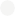 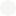 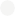 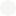 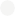 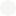 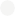 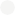 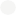 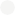 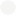 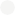 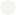 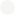 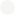 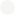 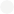 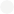 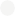 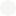 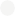 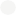 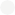 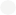 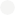 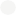 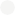 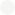 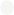 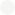 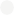 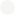 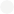 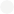 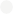 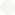 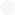 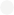 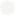 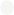 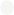 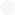 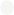 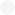 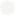 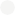 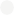 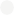 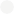 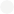 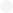 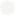 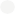 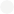 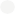 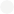 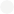 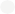 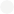 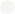 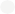 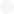 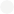 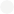 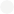 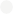 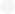 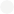 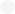 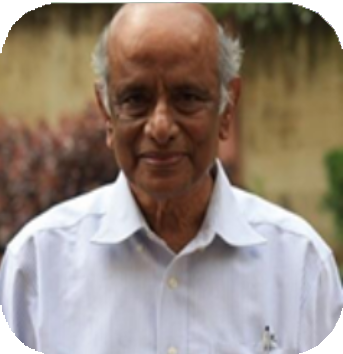 OBITUARY
DR. V S ARUNACHALAM

Delhi Chapter inform the members with great sadness  that Dr. V S Arunachalam, Former President, IIM, passed  away peacefully on 16.8.2023 in his slee3p in California.  He is survived by his wife, children and grandchildren.  He served as the President of IIM in 1987-88.
He worked in Bhabha Atomic Research Centre, National Aeronautical Laboratory, and  the Defence Metallurgical Research Laboratory. Dr Arunachalam was the Secretary,  Department of Defence Research and Development (Ministry of Defence, Government  of India, the Director General of Defence Research and Development Organisation  (DRDO) and then the Scientific Adviser to Raksha Mantri, Government of India, from  1982 to 1992.

He was conferred the Shanti Swarup Bhatnagar Award, Padma Bhushan, and Padma  Vibhushan for his contributions to engineering science and technology. He has been  conferred with The Lifetime Achievement Award of The Indian Institute of Metals in  2007.

During 1990-2005 he served as the Distinguished Service Professor (Engineering and  Public Policy) at Carnegie Mellon University, Pittsburgh. He was a Fellow of the Indian  National Science Academy, the Indian Academy of Sciences and the Indian National  Academy of Engineering. He will be missed dearly by his family, friends, IIM and the  scientific community at large.
30
IIM DELHI CHAPTER NEWSLETTER